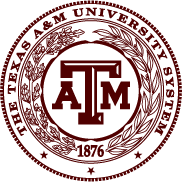 A Strategic Opportunity 
for Texas A&M-Corpus Christi 
and Texas A&M-Kingsville
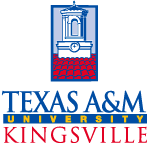 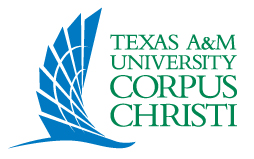 November 10, 2016
Historical Perspective
University System of South Texas (1977-1989)
Upper-level campuses in Corpus Christi and Laredo
Flagship/headquarters in Kingsville
USST officials recognized the need to unify 
Efforts were made to add schools & strengthen USST’s presence in the Coastal Bend
Officials saw Pan American College and others as future competition
Since joining the Texas A&M University System in 1989, all three USST schools have flourished
2
[Speaker Notes: Modifier order fixed…changes in ALL CAPS]
Why Consider Consolidation?
Two Campuses, One Mission
3
Why Could Consolidation Make Sense?
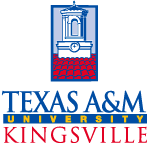 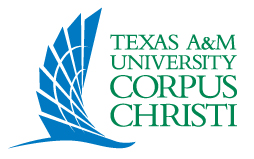 +
One large university to serve South Texas
The most university research activity south of San Antonio
Texas A&M University System’s first “emerging research university”
Increased opportunities for students and faculty
Cost savings over time
A wealth of natural resources on land, at sea, and in the air
4
Is the Time Right?
The issue hinges on local and System interest, and there are reasons for that interest now . . .
Presidential vacancy at TAMUCC provides opportunity
Legislative climate requires efficiencies
Coastal Bend Region primed for economic development
Competition is increasing from UT-RGV, Texas State University, UT-San Antonio, Texas A&M-San Antonio
Timing is crucial to get ahead of competitors
Enrollment
Student Success
Research
5
Academic Competition in South Texas
Texas State
UH
UT-San Antonio
A&M-San Antonio
UT-Rio Grande Valley
6
Enrollment & Demographics
7
[Speaker Notes: Modifier order fixed…changes in ALL CAPS]
Metrics
Degrees Awarded*
Research Expenditures**
Endowments
Data Sources: * THECB Prep Online  ** THECB Accountability System
8
Among Public Universities in Texas
Data source: THECB Accountability System, FY 2015
9
State Funds for “Emerging Research”
Texas Research Incentive Program (TRIP)
Current biennium funding: $138,097,074
Eligible institutions: Emerging research universities
Core Research Support Fund (CRS)
Current biennium funding: $117,111,410
Eligible institutions: Emerging research universities
National Research University Fund (NRUF)
Current biennium funding: $37,817,288
Eligible institutions: Emerging research universities that have expenditures of at least $45 million in restricted research and meet other criteria
10
Current Emerging Research Universities
Texas Tech
UNT
UT-Dallas
UT-Arlington
UT-El Paso
Texas State
UH
UT-San Antonio
?
11
To Qualify for “Emerging Research”
Emerging Research Universities are expected to meet the following criteria for two consecutive years…
Offer a comprehensive range of excellent undergraduate and graduate programs
Award at least 30 PhD degrees annually 
Generate at least 20% of the research universities’ criteria for restricted research expenditures (20% of $150 million, adjusted for inflation)
12
[Speaker Notes: Modifier order fixed…changes in ALL CAPS]
Comprehensive Range of Programs
13
PhDs & Restricted Research
*Texas Higher Education Coordinating Board, FY 2015
** Texas Higher Education Coordinating Board, FY 2014
14
Advantages for Students
Access to broader, more diverse programs of study for all students—increased access to academic courses and majors.
Potential administrative cost savings that could be channeled into education and research.
Access to grants & student activities at both campuses will support and engage students.
15
Advantages for Teaching and Research
Access to laboratory equipment and lab space at both campus
Access to classroom technology and distance learning at both campuses
Greater ability to recruit professionals to the region
Provides a fast path to Emerging Research Institution designation and additional research funding (matching or formula)
16
Advantages for South Texas
Stronger competitiveness in the expanded higher education market against larger, emerging research universities
Enhanced image—making it easier to recruit and retain top scholars and professors
Enhanced economic development: Leading the way in work force development, public service & local spending.
In FY13, the two campuses combined produced $751 million in economic benefits to the Coastal Bend region.* This will be increase with unification and Emerging Research Institution funding.
*EMSI Study Commissioned by CPUPC
17
Challenges
Blending of two campus cultures/identities. It takes time to build trust and to identify with a new brand. 
Short-term costs (advertising, signage, technology, etc.) 
Resolving and combining administrative functions.
Decisions about athletic programs.
Providing an enhanced educational mix at both campuses.
18
Concerns
How to address local concerns about future direction of the University
How to engage and encourage alumni support
How to establish a process to communicate effectively with faculty, staff and students and solicit their input
How to resolve back office issues involving financial operations, student records, fund raising and other issues
Branding issues
How to build on and enhance the University’s identity over time
19
Other Considerations & Questions
Academics
How would academic programs be allocated between sites to successfully reflect a two-campus/one-university approach?
How would program offerings be consolidated and distributed to meet student needs?
How would consolidation affect any current academic programs?
How would consolidation affect any current research activity?
How would consolidation be used to benefit in faculty recruitment?
Athletics
How will athletic programs be coordinated?
Would changes in conference affiliation affect any sport?
Would construction of new facilities be required?
20
Athletics
TAMUCC is in the Southland Conference, NCAA Division I 
Men: Baseball, Basketball, Cross Country, Track & Field, Tennis
Women: Basketball, Beach Volleyball, Cross Country, Golf, Soccer, Softball, Tennis, Track & Field, Volleyball


TAMUK is in the Lone Star Conference, NCAA Division II 
Men: Baseball, Basketball, Cross Country, Track & Field, Football
Women: Basketball, Beach Volleyball, Cross Country, Golf, Softball, Tennis, Track & Field, Volleyball
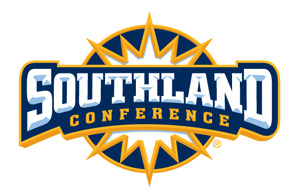 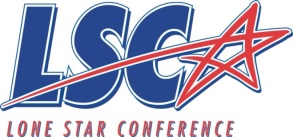 21
Communication Would Be First Priority
Forums to explain the idea and allay concerns will be necessary 

Will require input & acceptance from:
Public
Faculty
Current Students
Alumni
22
Necessary Steps for Legislation
If the Board approved consolidation, it would be a 3-5 year process requiring legislative approval . . .
Texas A&M University System Board of Regents approval 
Submission of higher education impact statement by THECB to Legislative Budget Board, laying out pros, cons, and estimated costs
Passage of Senate or House Bill
23
Necessary Steps with SACSCOC
Southern Association of Colleges and Schools Commission on Colleges approval is necessary for regional accreditation.
CEOs must provide written notice of the change 6 months in advance of date of review of the change by SACSCOC Board.
Review and approval process requires a minimum of 2-3 years before accreditation is granted.
24
Other Accreditations
Both institutions will need to research the requirements and implications for specific program accreditations:
ABET (Engineering)
AACSB (Business)
NASM (Music)
CACREP (Counseling)
CCNE (Nursing)
Other
25
Questions?
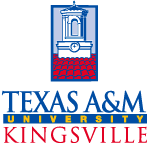 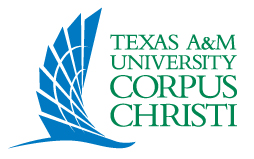 26